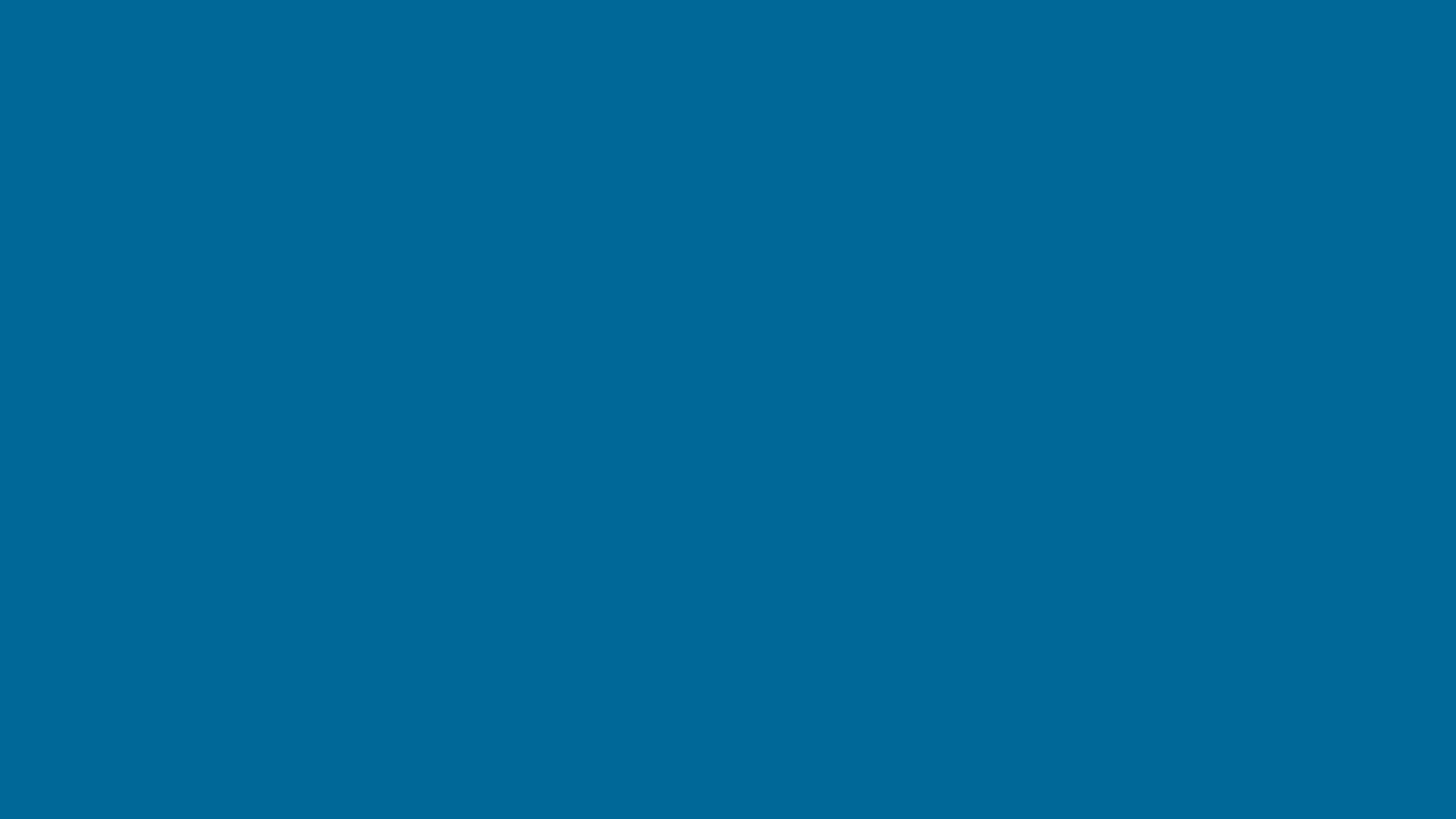 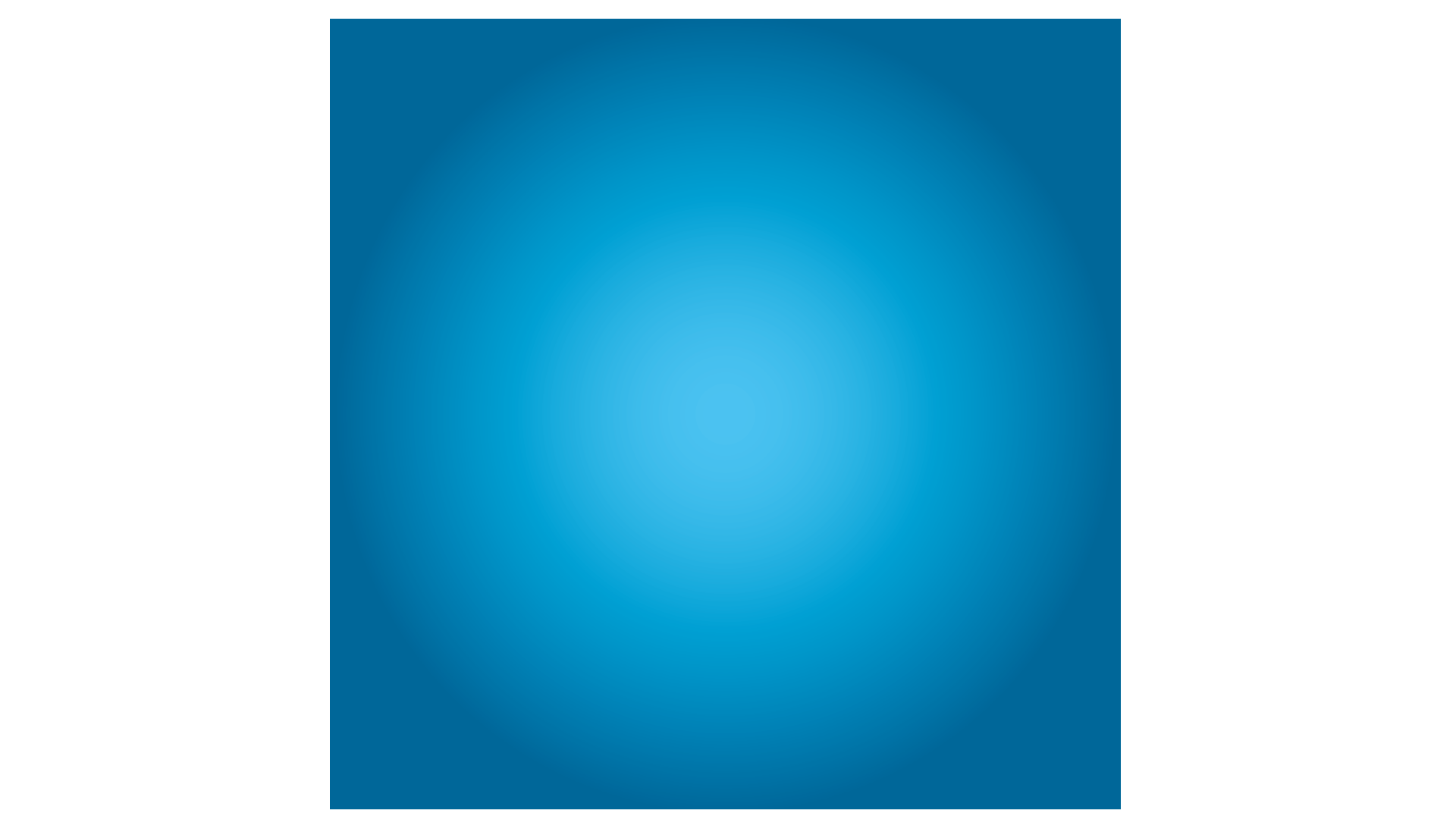 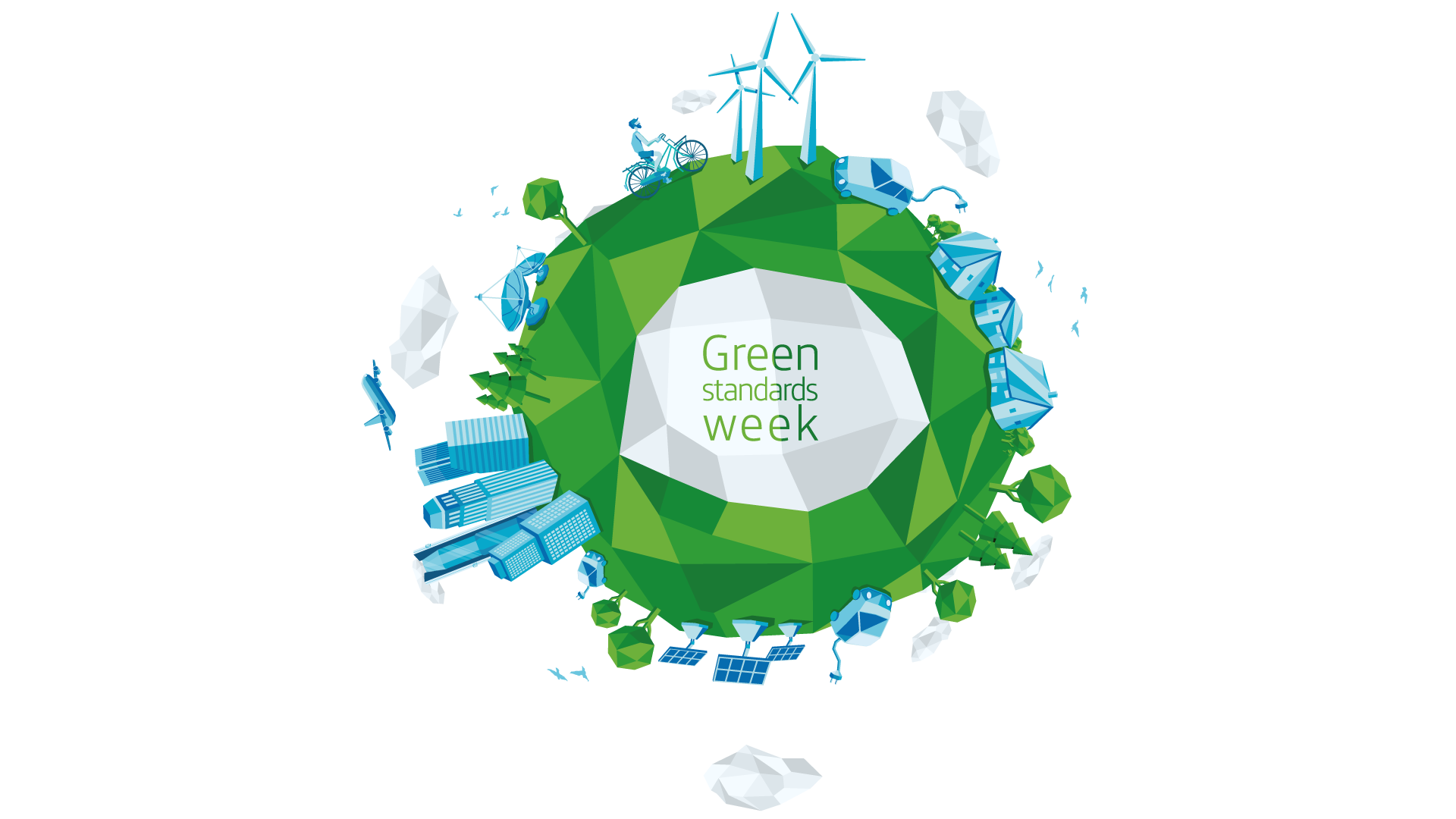 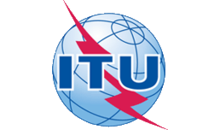 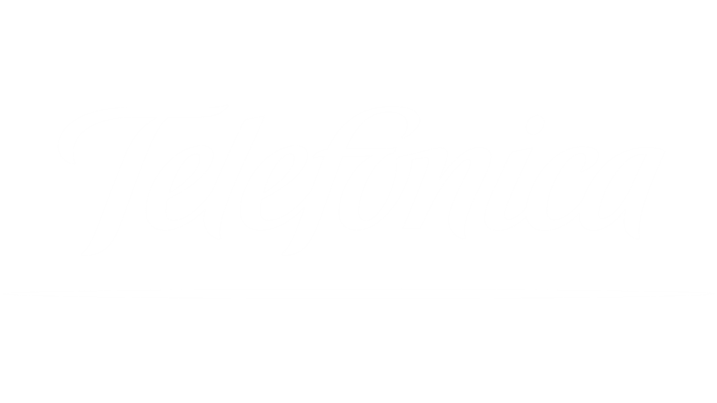 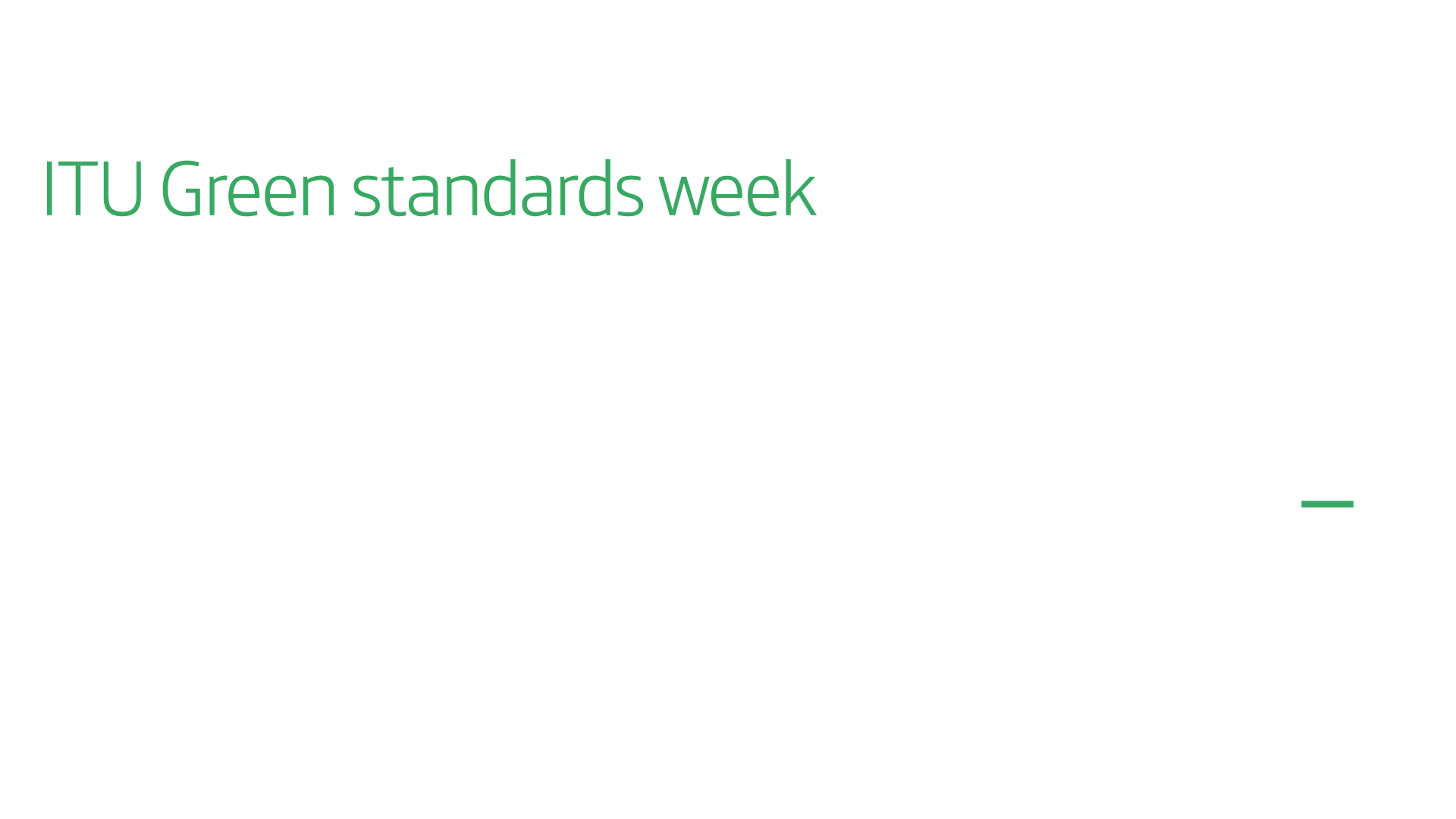 The role of policies, standards and regulations for effective e-waste management
Carmen Martín
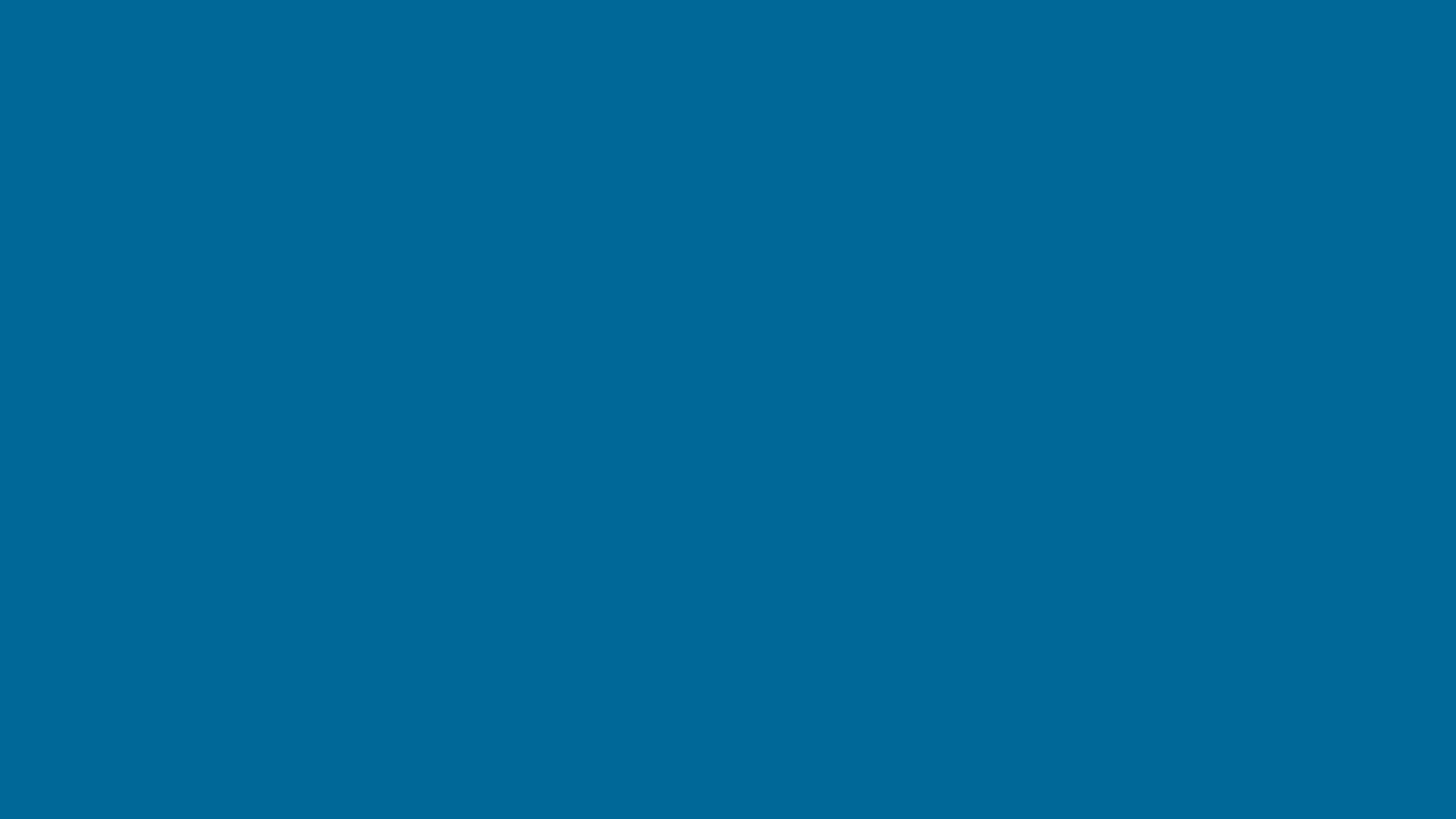 Regulation (EU) Nº 1025/2012 on European Standardization
Arts. 8 to 12: Framework for using European Standards in support of Union legislation and policies
Commission´s standardization request (Mandates) to
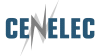 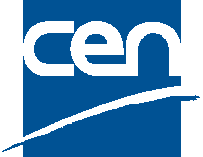 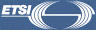 Harmonised standards cited in the OJEU
Voluntary documents to fulfil legally binding objectives set in relevant Union legislation
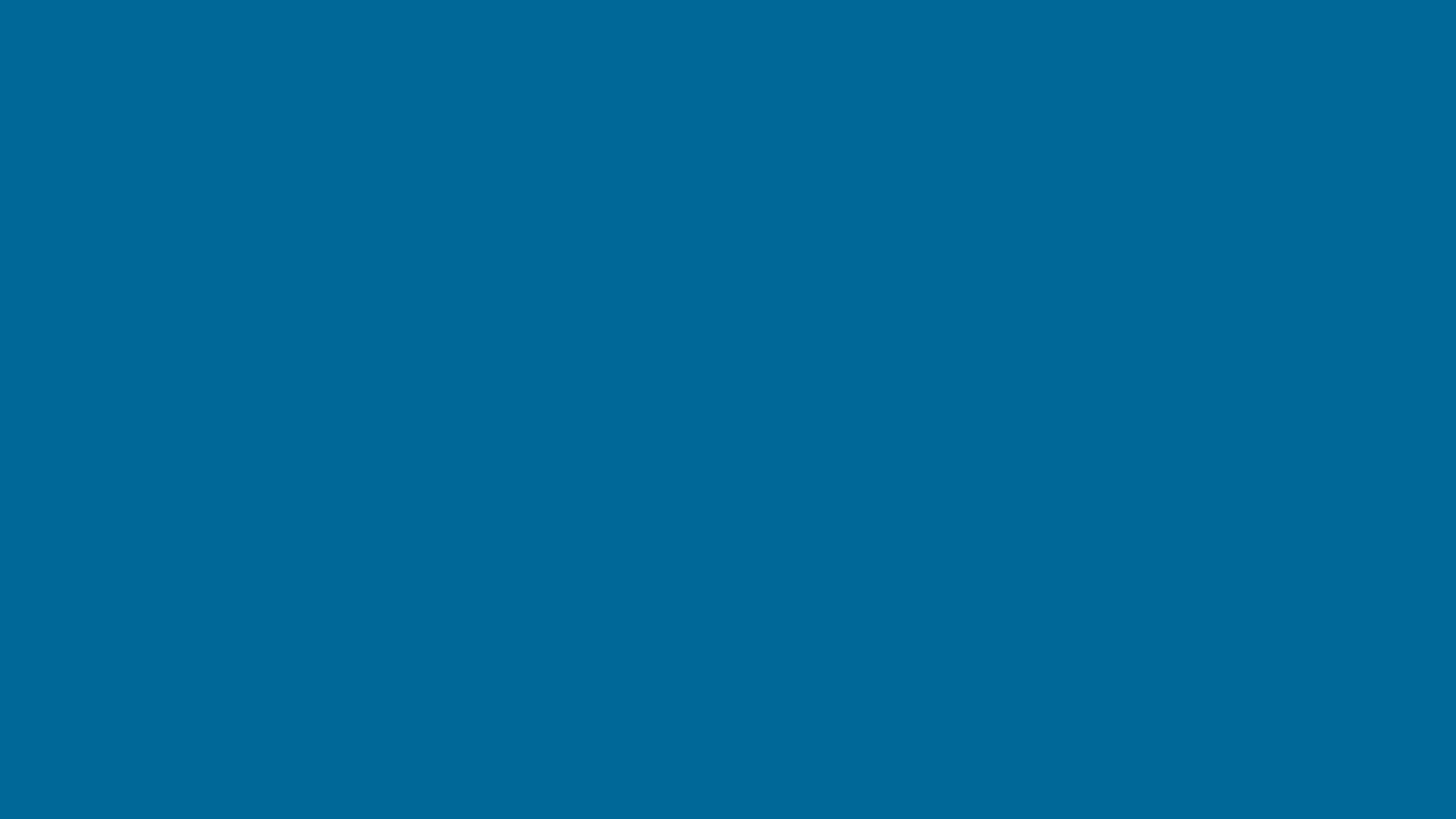 Union work programme for European Standardization (July 2013). Strategic priorities
2.1.4.3 Ecodesign/Energy related Products
     (Directive 2009/125/EC	        M/495 (July 2011; draft amended Annex A: August 2013)
CEN, CENELEC and ETSI are requested to develop EN containing harmonised methods for :
measuring and testing the environmental parameters of ErP;
assessing the environmental performance of ErP;
establishing and providing environmental information on ErP;
performing a life-cycle analysis and establishing the product´s ecological profile in order to identify alternative design options and improvement solutions for ErP.
And to develop standards on horizontal aspects linked to resource efficiency, namely:
Measuring the end of life extraction time of key components for some identified products;
Measuring the reversible disassembly time of key components for some identified products;
Recyclability/recoverability/reusability indexes by mass and by environmental impacts;
Durability of some identified products or their key components.
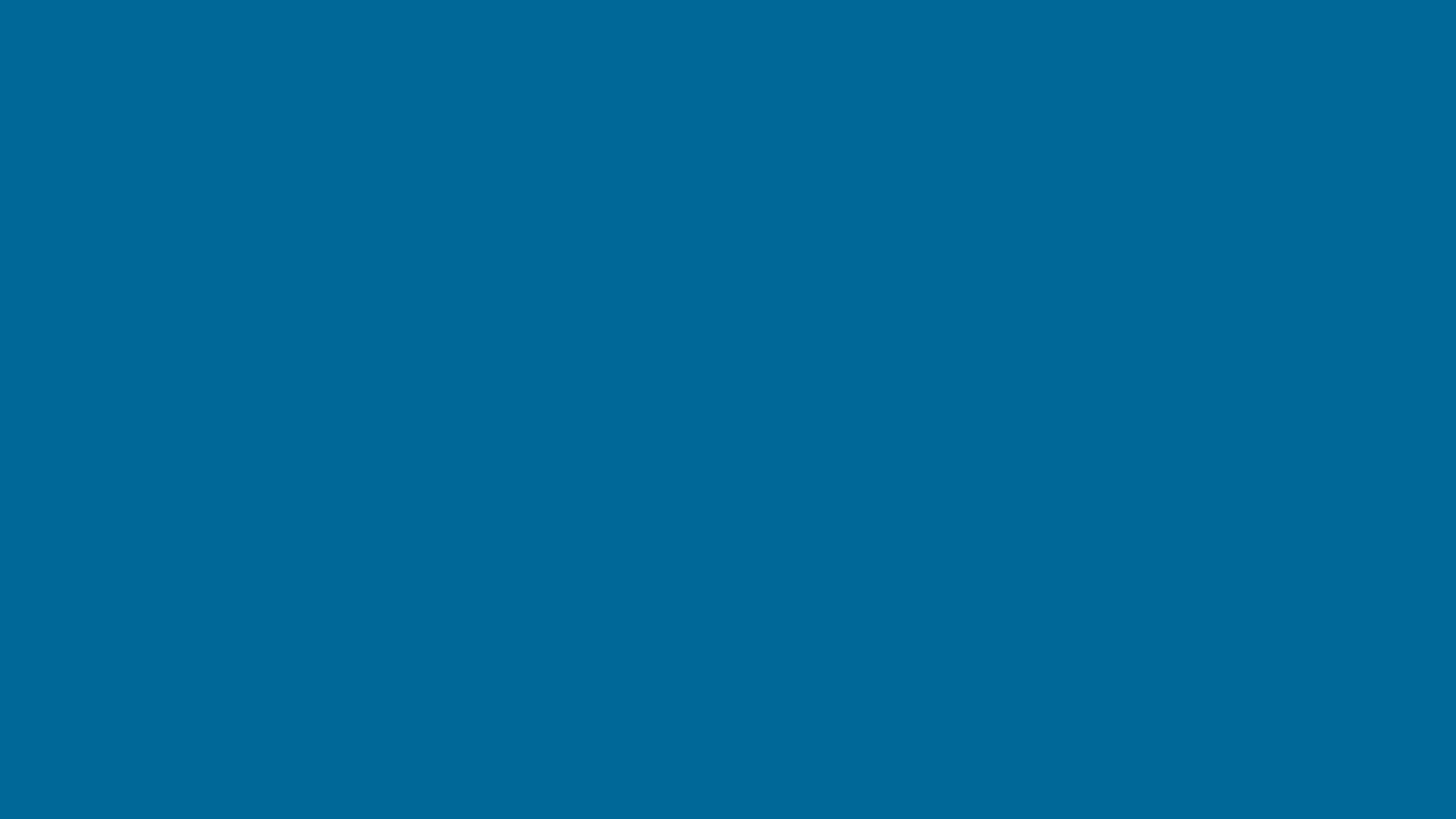 Union work programme for European Standardization (July 2013). Strategic priorities
2.5.4 Waste
Directive 2012/19/EU (WEEE)	  M/518 (January 2013)  
CEN, CENELEC and ETSI are requested to develop EN for the treatment (including recovery, recycling and preparing for re-use) of waste equipment. 
	Work in progress in CLC/TC 111X: 
CLC/prTS 50574-2, Specification for the measurement of de-pollution for treatment of end-of-life household appliances containing volatile fluorocarbons or volatile hydrocarbons.
CLC/prTS 50625-3-1, Collection, logistics & Treatment requirements for WEEE - Part 3-1: Specification for de-pollution - General
European standardization should pursue the widest possible coherence with international standardization organizations (e.g. ITU) and extend and facilitate the use of European and International standards outside of the EU
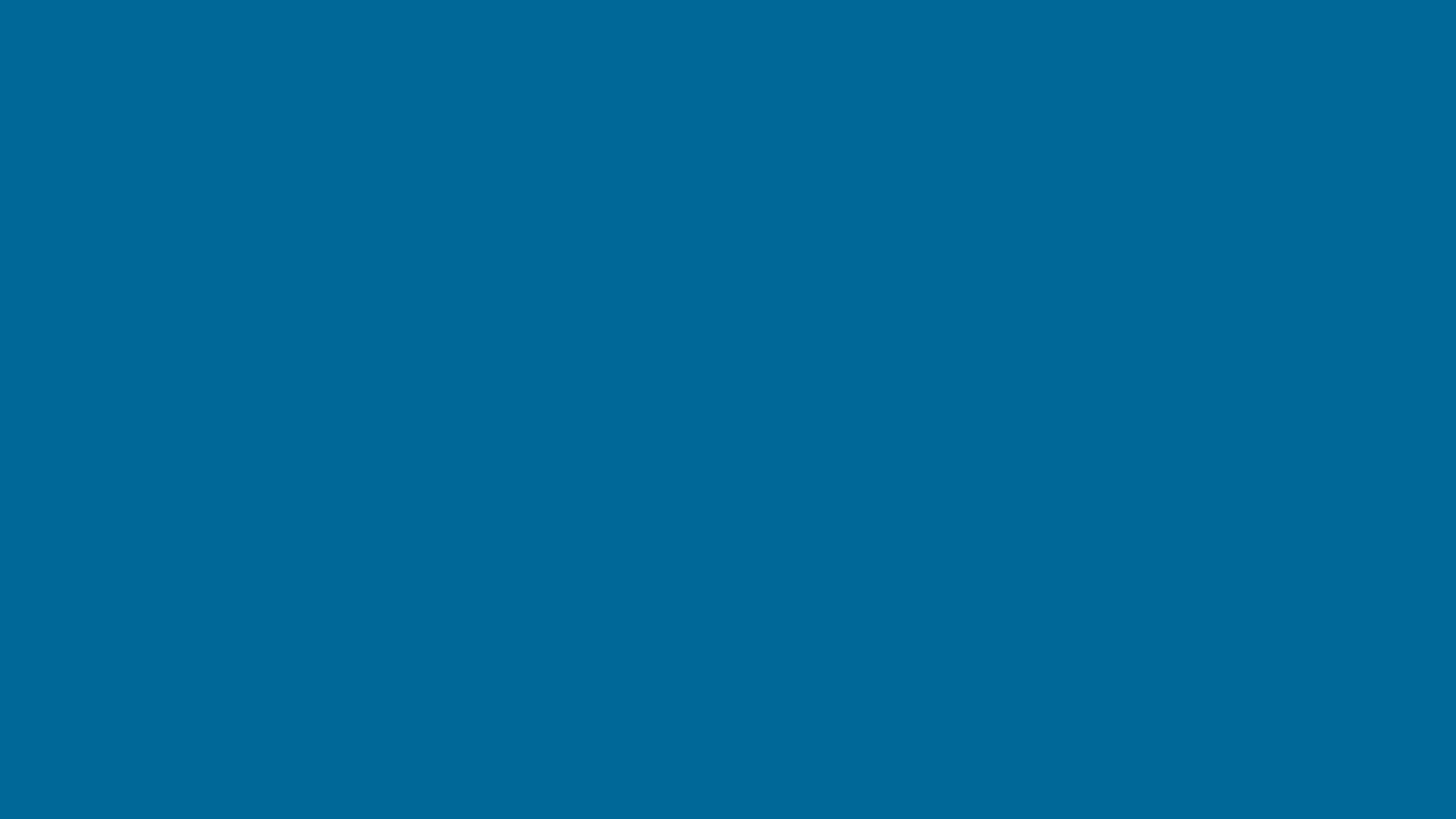 The role of policies, standards and regulations for effective e-waste management

Speakers:
Mr. Matthias Kern, Senior Programme Officer, UNEP Basel Convention.
Ms. Cristina Bueti, Adviser of ITU-T Study Group 5, Environment and Climate Change.
Mrs. Helen Cynthia Nakiguli, Environment Management Officer, Uganda Communication Commission.
Mr. Paolo Gemma, Senior Expert Energy & Green ICTs, Huawei. 
Mrs. Belén Gállego Peire, Area of Prevention and Promotion of Waste Recycling, Government of Catalonia, Spain.
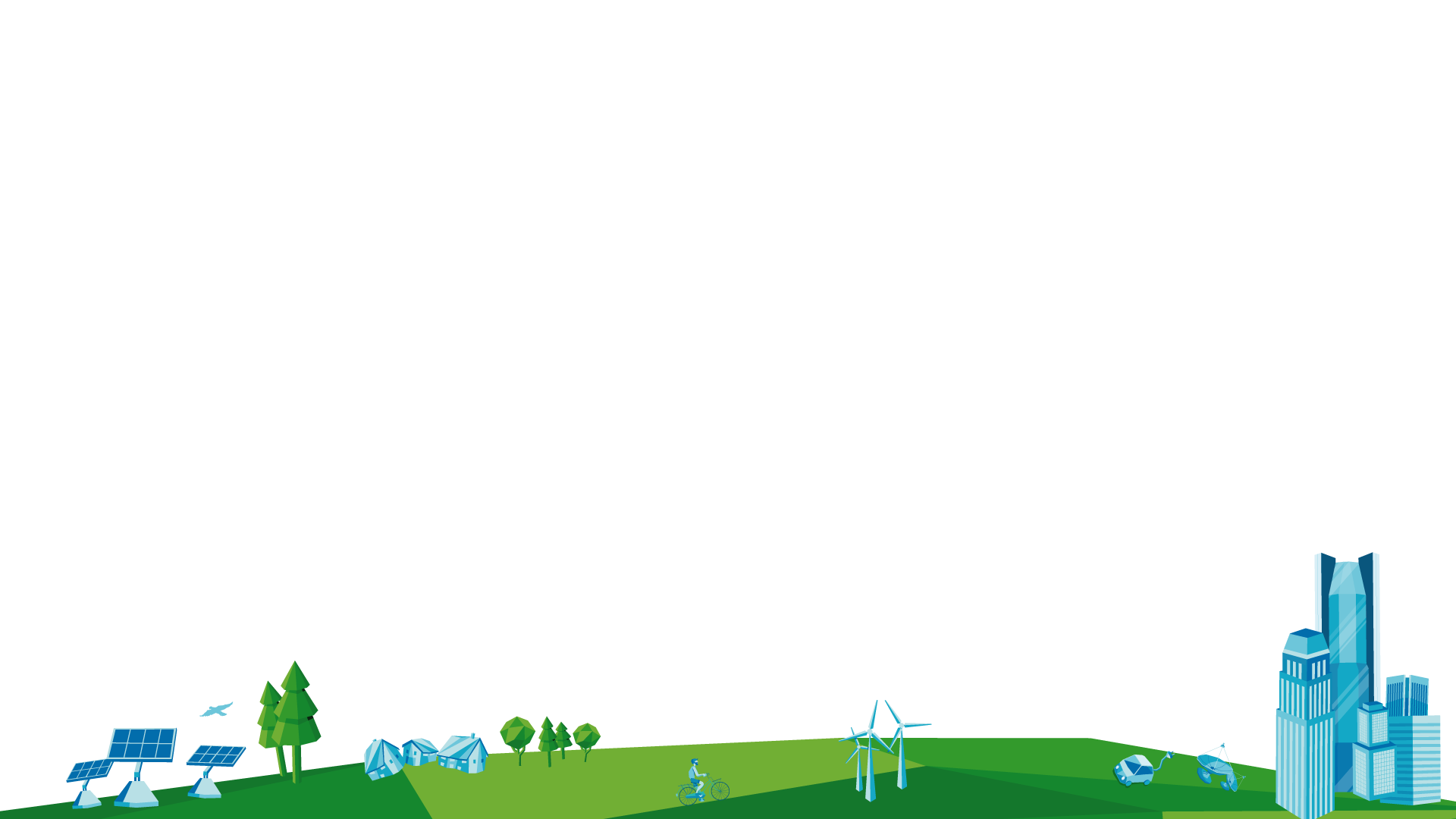